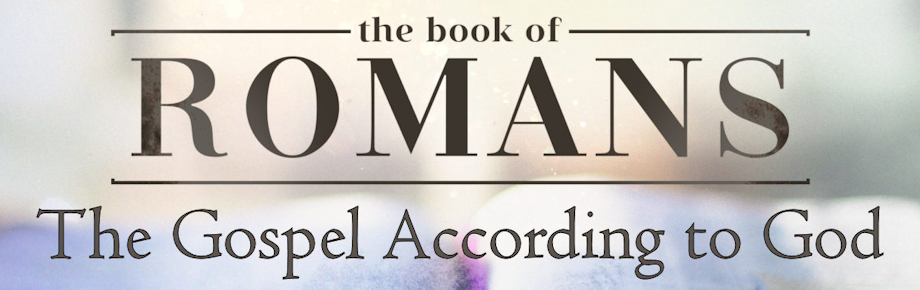 Righteousness Applied By Faith Alone
Romans 4:23-25
Sunday, July 21, 2024
Romans 4:23-25
Romans 4:23-25
23 Now not for his sake only was it written that it was credited to him, 24 but for our sake also, to whom it will be credited, as those who believe in Him who raised Jesus our Lord from the dead, 25 He who was delivered over because of our transgressions, and was raised because of our justification.
Credited as Righteousness
Romans 4:3 - For what does the Scripture say? "ABRAHAM BELIEVED GOD, AND IT WAS CREDITED TO HIM AS RIGHTEOUSNESS." 
 
Romans 4:5 - But to the one who does not work, but believes in Him who justifies the ungodly, his faith is credited as righteousness, 
 
Romans 4:9 - Is this blessing then on the circumcised, or on the uncircumcised also? For we say, "FAITH WAS CREDITED TO ABRAHAM AS RIGHTEOUSNESS." 
 
Romans 4:22 - Therefore IT WAS ALSO CREDITED TO HIM AS RIGHTEOUSNESS.
Outline
Saving faith is Biblically consistent (4:23-24a)
Saving faith is personal (4:24-25)
Saving faith is exemplified in Abraham (4:23)
Saving faith is specific in content (4:24-25)
Saving faith looks to the death of Christ (4:25)
Saving faith looks to the resurrection of Christ (4:25)
Righteousness Applied By Faith Alone
Saving Faith is Biblically Consistent (4:23-24a)
Now not for his sake only was it written that it was credited to him, 24 but for our sake also, to whom it will be credited…
Righteousness Applied By Faith Alone
Saving Faith is Biblically Consistent (4:23-24a)
Saving Faith is Personal (4:24-25)
24 but for our sake also, to whom it will be credited, as those who believe in Him who raised Jesus our Lord from the dead, 25 He who was delivered over because of our transgressions, and was raised because of our justification.
Righteousness Applied By Faith Alone
Saving Faith is Biblically Consistent (4:23-24a)
Saving Faith is Personal (4:24-25)
Saving Faith is Exemplified in Abraham (4:23)
Now not for his [Abraham’s] sake only was it written that it was credited to him
Abraham had a simple faith
Abraham had unwavering faith
Abraham had expectant faith
Abraham had strengthening faith
Righteousness Applied By Faith Alone
Saving Faith is Biblically Consistent (4:23-24a)
Saving Faith is Personal (4:24-25)
Saving Faith is Exemplified in Abraham (4:23)
Saving Faith is Specific in Content (4:24-25)
24 but for our sake also, to whom it will be credited, as those who believe in Him who raised Jesus our Lord from the dead, 25 He who was delivered over because of our transgressions, and was raised because of our justification.
Titus 1:7-9
7 For the overseer must be above reproach as God's steward, not self-willed, not quick-tempered, not addicted to wine, not pugnacious, not fond of sordid gain, 8 but hospitable, loving what is good, sensible, just, devout, self-controlled, 9 holding fast the faithful word which is in accordance with the teaching, so that he will be able both to exhort in sound doctrine and to refute those who contradict.
Righteousness Applied By Faith Alone
Saving Faith is Biblically Consistent (4:23-24a)
Saving Faith is Personal (4:24-25)
Saving Faith is Exemplified in Abraham (4:23)
Saving Faith is Specific in Content (4:24-25)
24 but for our sake also, to whom it will be credited, as those who believe in Him who raised Jesus our Lord from the dead, 25 He who was delivered over because of our transgressions, and was raised because of our justification.
Saving faith is centered on the righteous of Christ (4:24)
Saving faith looks to the death of Christ (4:25a)
Saving faith looks toe the resurrection of Christ (4:25b)
2 Corinthians 13:5
Test yourselves to see if you are in the faith; examine yourselves! Or do you not recognize this about yourselves, that Jesus Christ is in you — unless indeed you fail the test?
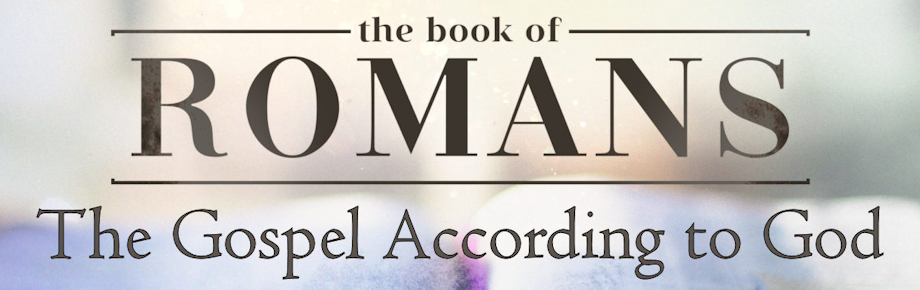 Righteousness Applied By Faith Alone
Romans 4:23-25
Sunday, July 21, 2024